Plan- og bygningslovskurs
Samling i Bodø mai 2015
Kommunalavdelinga – Hvem er vi?
- 13 medarbeidere:
   Avdelingsdirektør
   Underdirektør
   Jurister -  6
   Siviløkonom - 1
    Kommunaløkonom/revisor - 1
    Statsviter -  2
    Annet - 1

Ny direktør høsten 2015 – Sammenslåing – Ny kommunal- og beredskapsavdeling
Hvilke oppgaver har avdelingen?
Veiledning, førsteinstansbehandling/klagebehandling:
Plan- og bygningsloven
Kommuneloven
Rettshjelploven
Alkoholloven
Serveringsloven
Vegloven
Matrikkelloven
Tomtefesteloven
Gravferdsloven
Lov om helligdagsfreden
Inndelingsloven
Oreigningsloven
Lov om trossamfunn og ymist anna
Oversendelse av klagesaker etter pbl.
Vi mottar klagesakene på:

Papir

E-skjema

E-post
Oversendelse av saken til fylkesmannen
Førsteinstansbehandlingen: søknaden, skisser/tegninger/foto/kart
eventuelle uttalelser, planer, kommunens saksfremlegg og vedtak

Kommunens vedtak påklages: klagen, forberedende klagebehandling: vedtaket opprettholdt eller endret – nytt vedtak og klage? 

Hva bør kommunen informere om i oversendelsesbrevet
Er det gitt oppsettende virkning?
Er parten(e) underrettet om oversendelsen?

Annen informasjon lett tilgjengelig i saken?
Innsending av saker – Fordelt på kommuner
2014 – 138 saker
35 saker: Bodø
12 saker: Alstahaug
10 saker: Narvik
  8 saker: Rana
  6 saker: Steigen, Vågan, Nord-Trøndelag
  5 saker: Dønna 
  4 saker: Lurøy, Tysfjord, Vega, Øksnes
  3 saker: Ballangen, Hemnes, Sortland, Vefsn
  2 saker: Andøy, Gildeskål, Grane, Hadsel, Hamarøy, Nesna, Saltdal
  1 sak:    Bindal, Brønnøy, Leirfjord, Hattfjelldal, Lødingen, Moskenes, Rødøy 
                 Røst, Sørfold, Tjeldsund, Fauske, Vestvågøy
   0 saker: Evenes, Bø
Innsending av saker – Fordelt på kommuner
Så langt i 2015 – 73 saker
9 saker: Bodø
6 saker: Brønnøy, Vågan
5 saker: Steigen, Herøy
4 saker: Hadsel
3 saker: Alstahaug, Rana, Andøy
2 saker: Beiarn, Dønna, Fauske, Hamarøy, Moskenes, Narvik, Sortland
              Sømna, Tjeldsund, Vefsn, Vestvågøy,
1 sak:    Bø, Hattfjelldal, Hemnes, Leirfjord, Meløy, Øksnes, Gildeskål
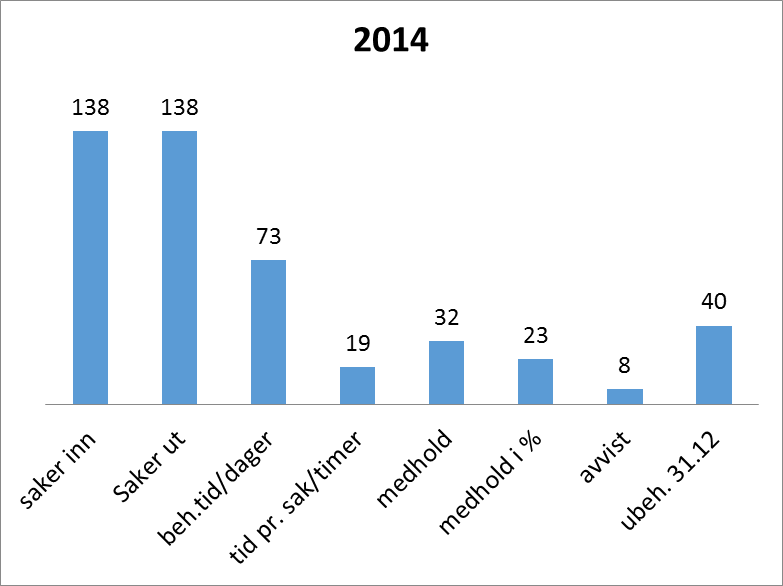 Klagesaker 3 siste år
2010
2006
2007
2009
2014
2008
2011
2013
2012
Utfordringer
I Nordland
Kompetanse
Dispensasjoner

Hos Fylkesmannen
Få/ingen saker i siv.omb./rettsaker
Stadig «noe nytt» tolkninger/avgjørelser man kan være enig eller uenig 
Dekning av kostnader etter fvl. § 36